Media 175 Principles of Digital Photography


Photographer Helen Levitt 


Presented by Debra Faustini
Oct. 2, 2015
Helen LevittAmerican, 1913-2009
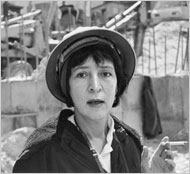 photo: estate of Helen Levitt / Laurence Miller Gallery, NY
“Since I’m inarticulate, I express myself with images.”- Helen Levitt
Throughout her long career, Helen Levitt’s photographs have consistently reflected her poetic vision, humor, and inventiveness as much as they have honestly portrayed her subjects—men, women, and children living it out on the streets and among the tenements of New York.
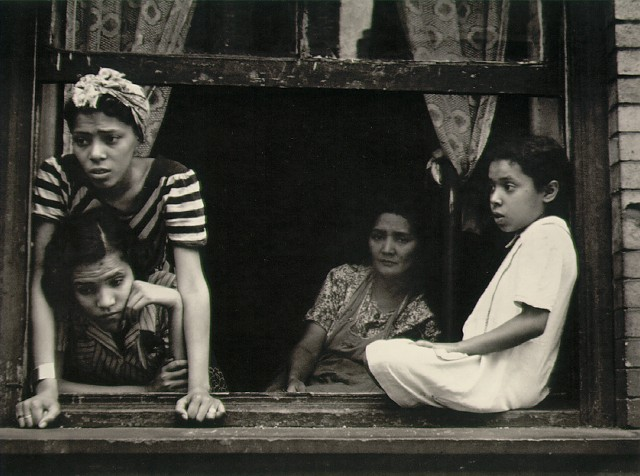 Photo by Helen Levitt, New York c. 1942
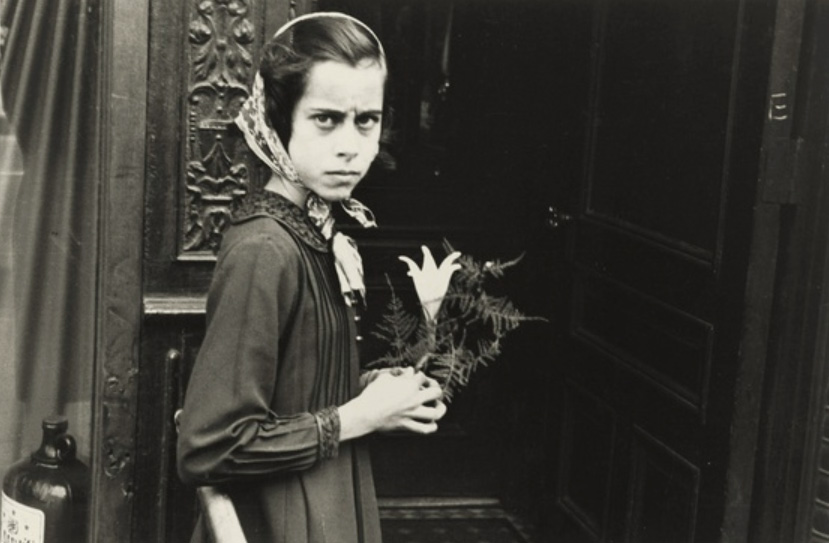 Photo by Helen Levitt
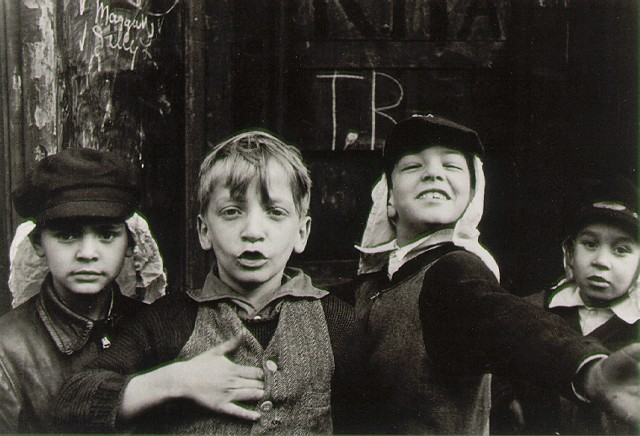 Photo by Helen Levitt, New York c. 1940
It wasn't until she saw the work of Henri Cartier-Bresson at the Julien Levy Gallery that she started to think of photography as art, a realization that made her ambitious to take "a picture that would stand up by itself".
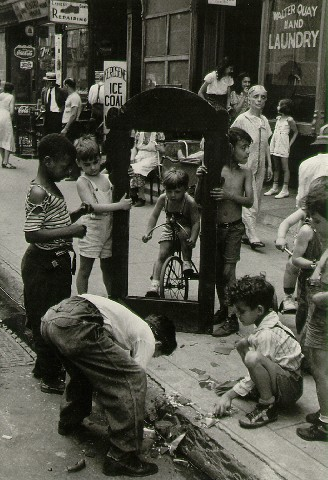 Photo by Helen Levitt, New York c. 1945
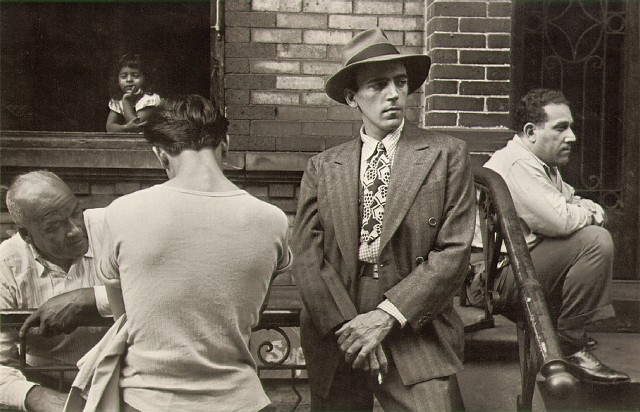 Photo by Helen Levitt, New York c.1945
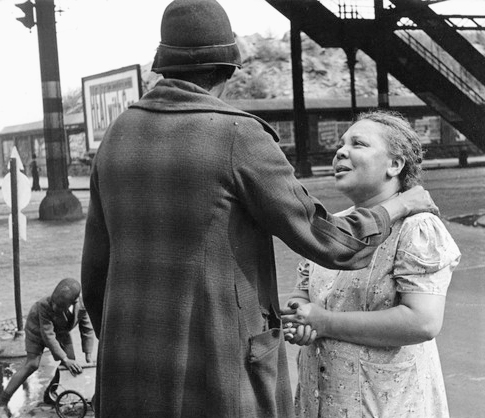 Photo by Helen Levitt
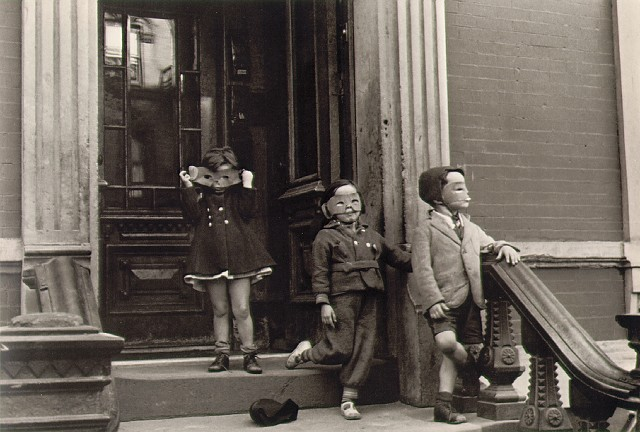 Photo by Helen Levitt, New York c. 1942
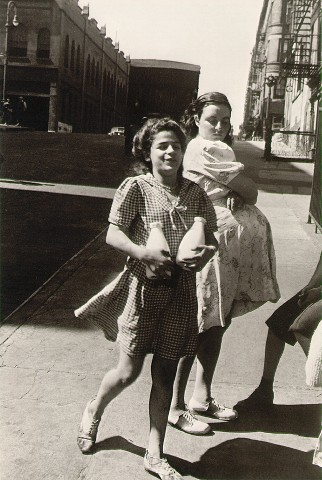 Photo by Helen Levitt, New York c. 1942
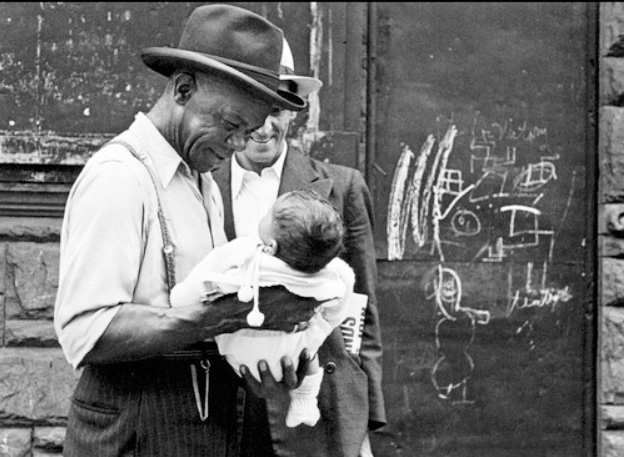 Photo by Helen Levitt
The End
Resources:

http://www.masters-of-photography.com

http://www.laurencemillergallery.com/artists/helen-levitt

http://www.telegraph.co.uk/news/obituaries/culture-obituaries/art-obituaries/5209410/Helen-Levitt.html 

http://www.atgetphotography.com/The-Photographers/Helen-Levitt.html